複製與領導的力量
Duplication and Leadership
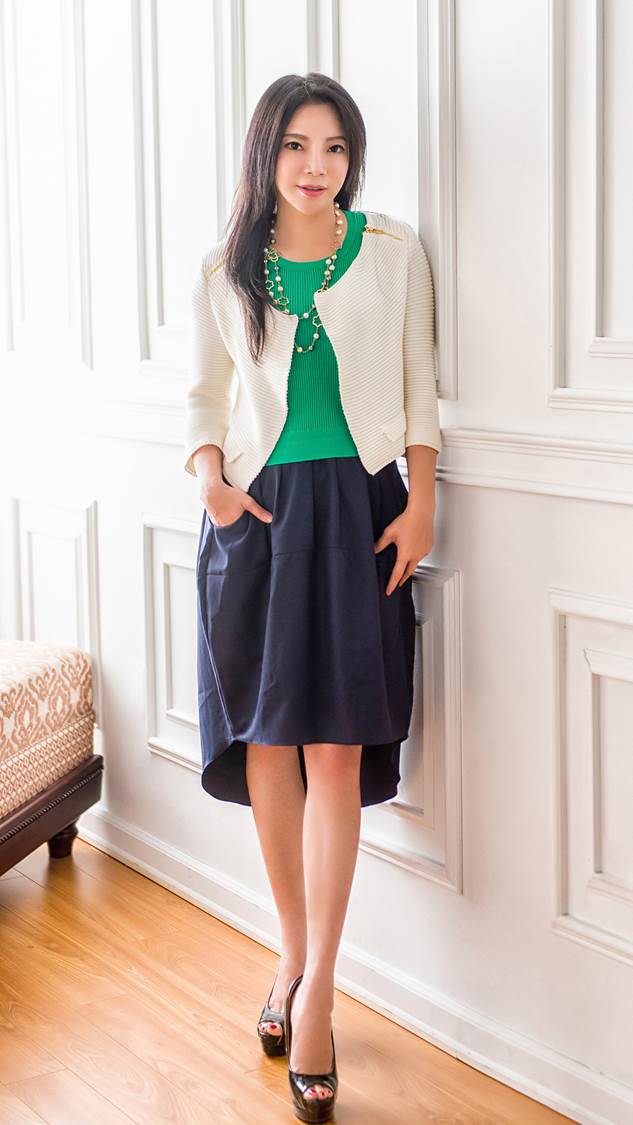 Katherine Yin
副總裁級
Field Vice President
四個佣金週期共賺取HK$276,000
HK$276,000 in 4 Commission weeks
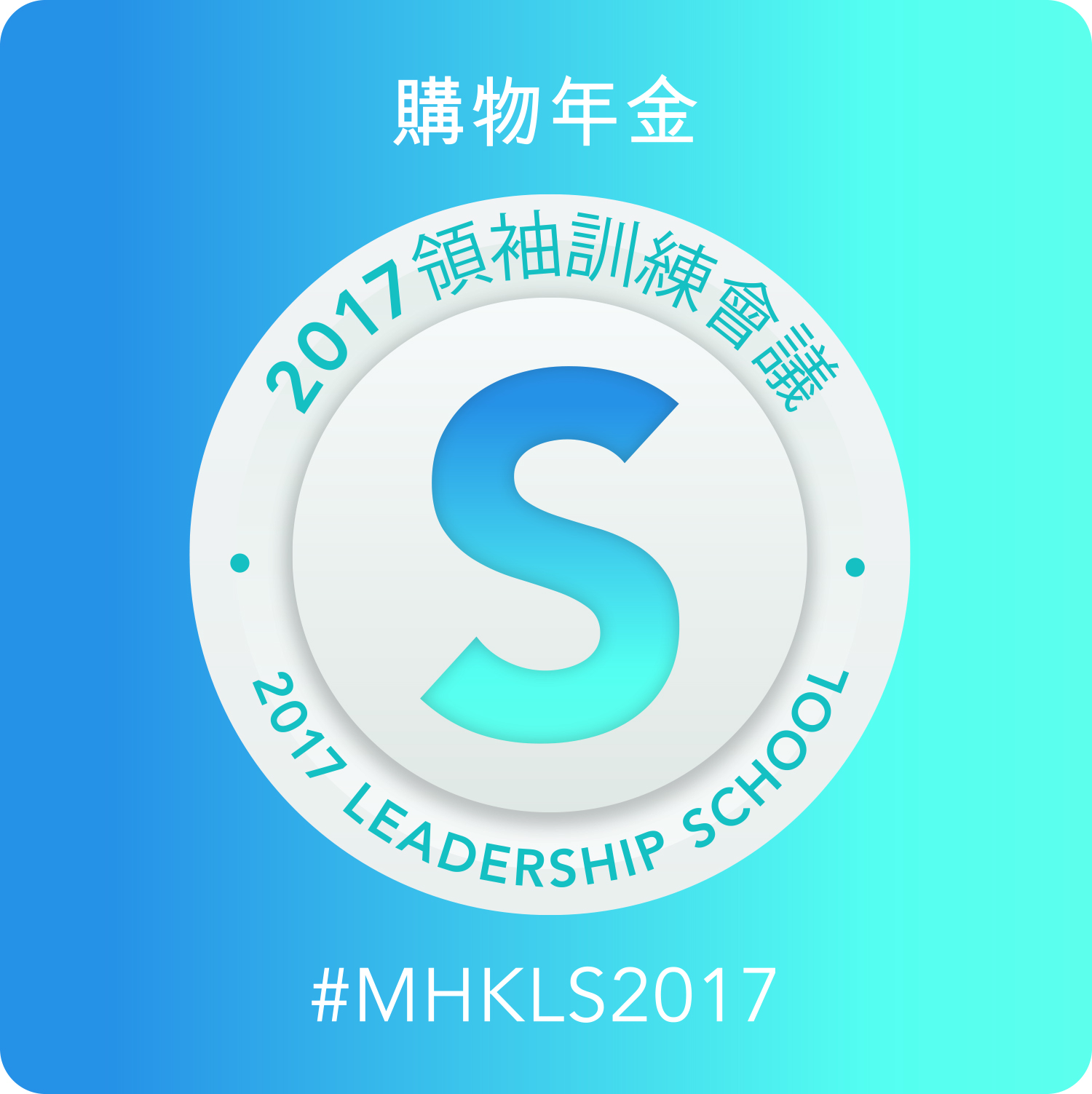 本簡報中提到的收入等級純屬舉例說明，無意代表美安香港超連鎖™店主的一般收入，也無意表示任何超連鎖™店主皆可賺取同等收入。美安香港超連鎖™店主的成功與否，取決於其在發展事業時的努力、才能與投入程度。
The income levels mentioned in the following presentation are for illustration purposes only. They are not intended to represent the income of a typical Market Hong Kong UnFranchise ™Owner, nor are they intended to represent that any given Independent UnFranchise ™ Owner will earn income in that amount. The success of any Market Hong Kong Independent UnFranchise ™ Owner will depend upon the amount of hard work, talent, and dedication which he or she devotes to building his or her Market Hong Kong Business.
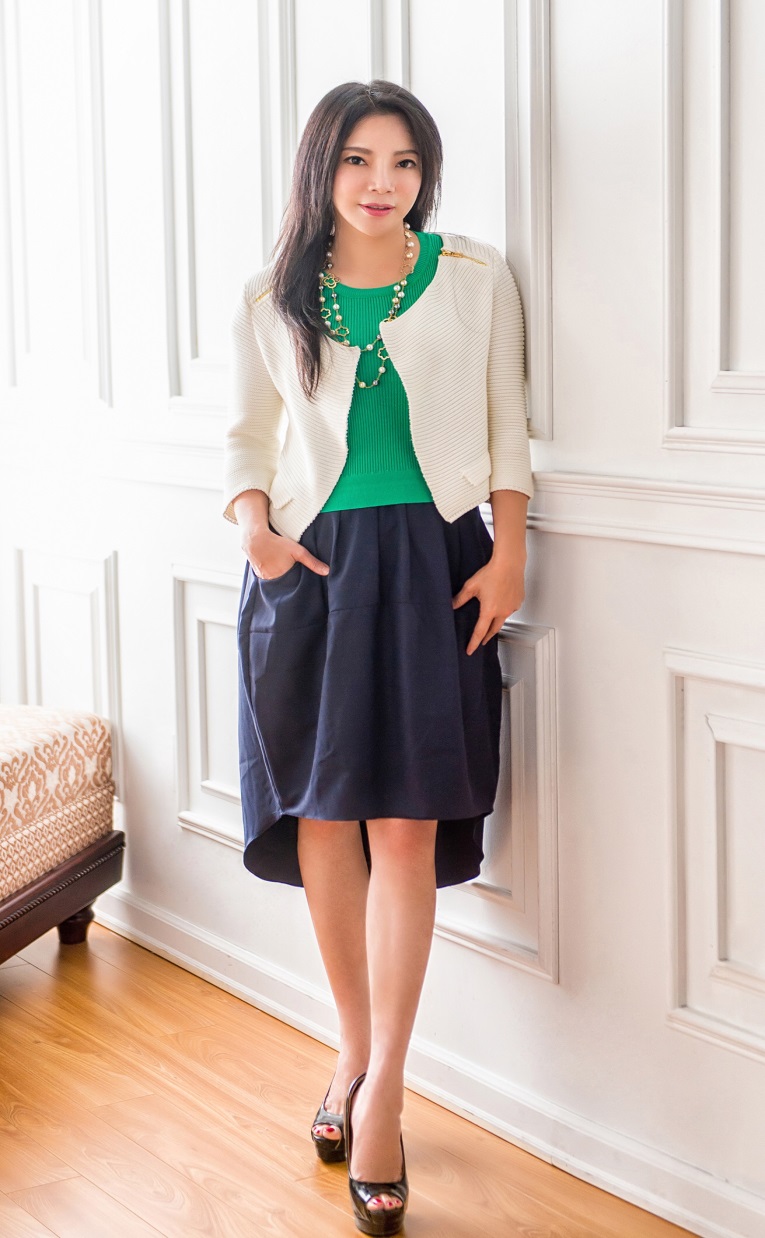 Katherine Yin 
(尹秀芬)

副總裁級
＄36,000-$45,000 USD/4 wks
輔仁大學英文系畢業
美國IT碩士
美安「百萬美金俱樂部」成員
美安演講機構成員
美安全球諮詢評議委員
複製與領導的力量
複製
複製 - 為甚麼？

複製 – 甚麼？
複製 甚麼？
商機
邀約
MPCP
跟進（異議問題處理）
發展速度
學習態度
情緒管理
情緒
情緒
簽完表格
前輩關心
B5
公司辦理退換
第一次邀約
被拒絕
送貨問題
發現OmegaIII
只有179粒
第二次邀約被放鴿子
問題
情緒
情緒
Future Director
趕快去
Convention  充電
清楚公司
行政規章
簽完表格
前輩關心
Ｂ5
第二次邀約
被放鴿子
家人好友
潑冷水
第一次邀約
被拒絕
貨到了卻少了
一瓶OPC
忘了UFMS
點數清除
問題
領導
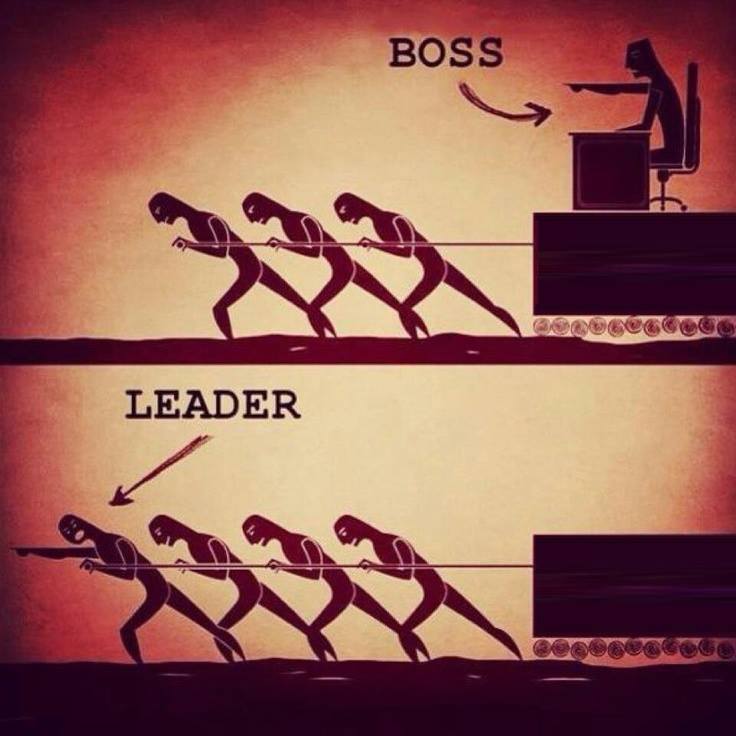 老闆
領袖
領導力
領導力 ＃ 權力 ＝ 影響力
溝通能力
挫折容忍力
激發夥伴潛能能力
承擔責任能力
信守承諾